NHIỆT LIỆT CHÀO MỪNG
QUÝ  THẦY CÔ VÀ CÁC EM 
THAM GIA GIỜ HỌC
Môn: Tiếng Việt
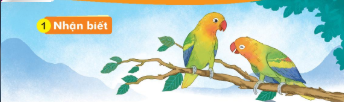 Bài 51: ET ÊT IT
rít
Đôi vẹt ríu rít mãi không hết chuyện.
vẹt
hết
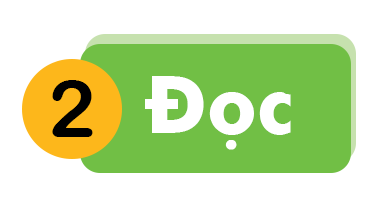 e
t
ê
i
e
ê
t
+
i
et
êt
it
t
e
t
i
t
ê
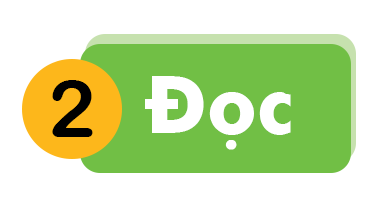 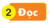 et
v
vẹt
et
et
két
et
sét
vẹt
êt
dệt
nết
êt
tết
êt
it
lít
it
it
mít
vịt
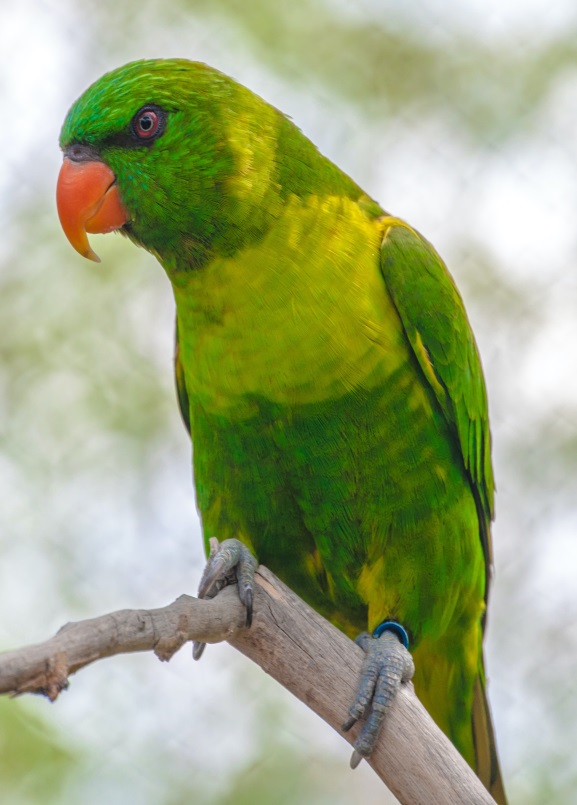 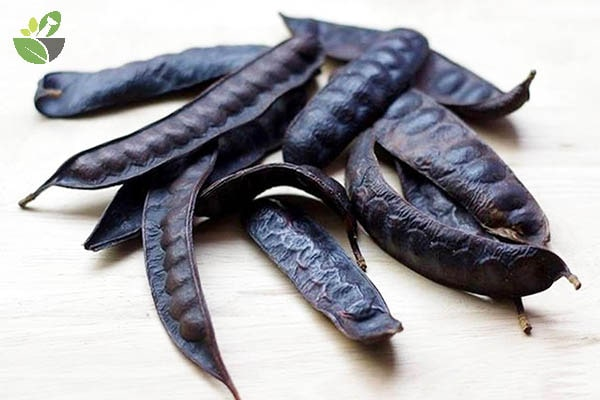 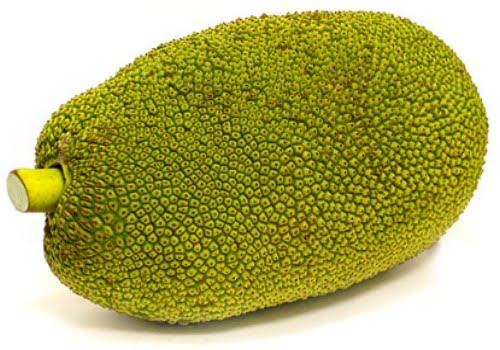 et
con vẹt
quả mít
bồ kết
êt
it
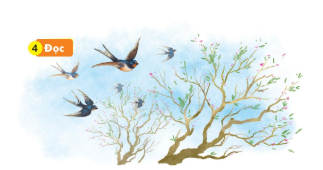 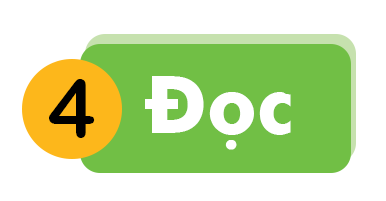 Tết đến thật gần. Cái rét vẫn đậm. Mấy cây đào đã chi chít lộc non. Vài nụ tròn đỏ thắm vừa hé nở. Rồi trời ấm dần, đàn én nhỏ lại ríu rít bay về, náo nức đón chào năm mới.
1
Tết đến thật gần. Cái rét vẫn đậm. Mấy cây đào đã chi chít lộc non. Vài nụ tròn đỏ thắm vừa hé nở. Rồi trời ấm dần, đàn én nhỏ lại ríu rít bay về, náo nức đón chào năm mới.
2
rét
Tết
3
chít
4
5
rít
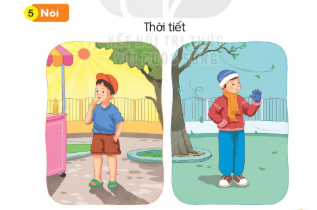 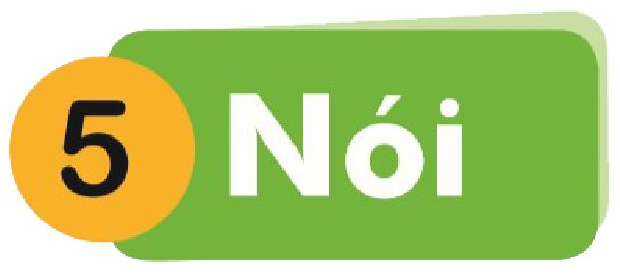 Thời tiết
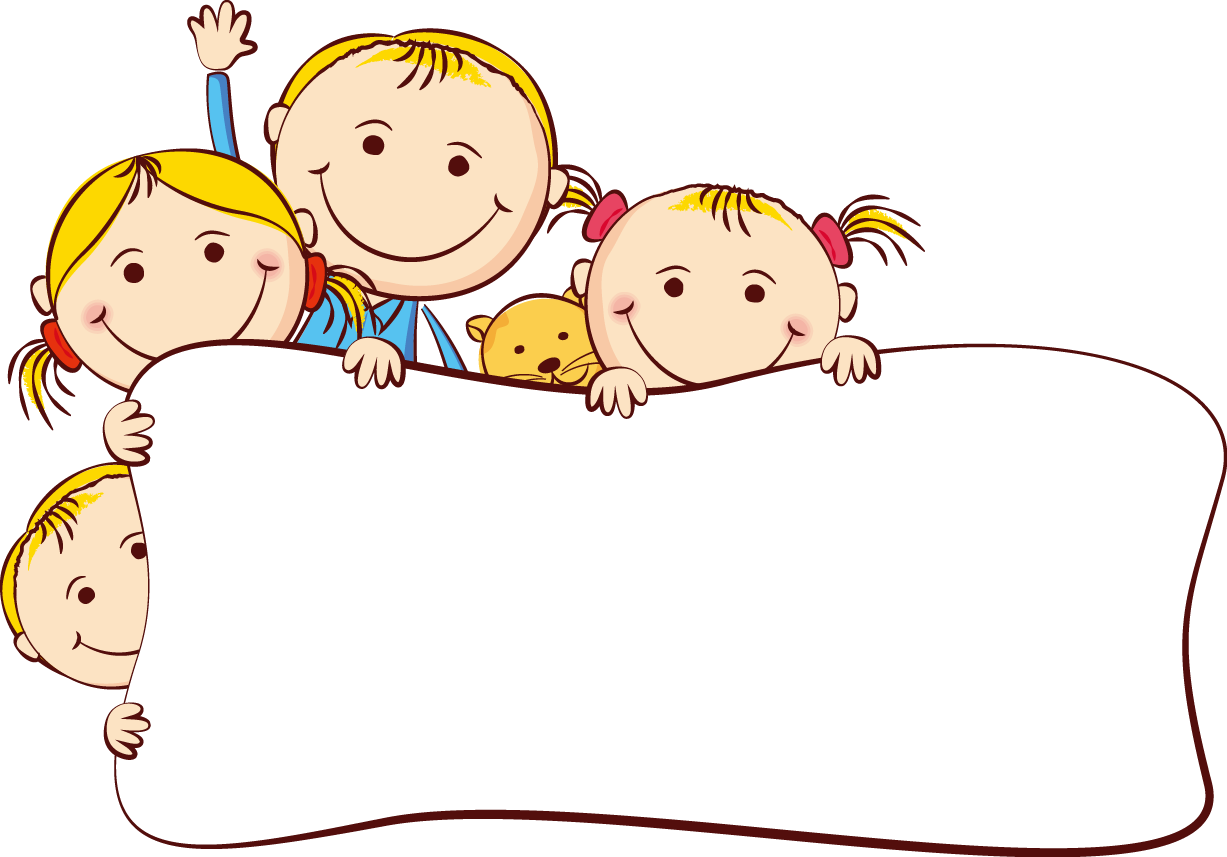 Củng cố
- Con hãy tìm những từ ngữ ngoài bài có chứa vần et, êt, it ?
- Nói câu với một trong những từ ngữ con vừa tìm được?